CHEMOTHERAPY strategies IN metastatic Pancreatic Ductal AdenoCarcinoma (mPDAC): first-line chemotherapy options
Dr Eileen O’Reilly, MD
Memorial Sloan Kettering Cancer Center, USA
April 2025
mPDAC, metastatic pancreatic ductal adenocarcinoma
1
Developed by GI COnnect
This programme is developed by GI CONNECT, an international group of experts in the field of gastrointestinal oncology. 

Acknowledgement and disclosures
This GI CONNECT programme is supported through an independent educational grant from Ipsen USA. The programme is therefore independent, the content is not influenced by the supporter and is under the sole responsibility of the experts.
Please note: The views expressed within this programme are the personal opinions of the experts. They do not necessarily represent the views of the experts’ institutions, or the rest of the GI CONNECT group.
Expert disclosures:
Dr Eileen O’Reilly, MD: 
Research Funding to institution: Genentech/Roche, BioNTech, AstraZeneca, Arcus, Elicio, Parker Institute, NIH/NCI, Digestive Care, Break Through Cancer, Agenus, Amgen, Revolution Medicines 
Consulting/DSMB (mostly uncompensated): Arcus, AstraZeneca, Ability Pharma, Alligator BioSciences, Agenus, BioNTech, Ipsen, Ikena, Merck, Moma Therapeutics, Novartis, Leap Therapeutics, Astellas, BMS, Revolution Medicines, Regeneron, Tango. 
Travel: BioNTech 
Abbvie (spouse)
2
Educational objectives
Be able to differentiate the efficacy and safety profiles of chemotherapies for mPDAC and understand how mode of delivery plays a role in this
Be able to recognise the cause of toxicities and have an awareness of strategies that can be used to improve tolerability and manage side effects whilst maintaining optimal efficacy
mPDAC, metastatic pancreatic ductal adenocarcinoma
3
Clinical takeaways
Pancreatic ductal adenocarcinoma (PDAC) is usually diagnosed at an advanced, incurable stage due to non-specific symptoms and has an extremely poor prognosis
Systemic chemotherapy is the standard treatment for metastatic PDAC but molecularly targeted treatments and immunotherapies may have a role for specific patients
Treatment selection depends on several factors, including patients' performance status and co-morbidities. These should be considered alongside the efficacy and safety profiles of the different chemotherapy regimens
Treatment strategies can be implemented to manage toxicities associated with the different chemotherapy regimens to enable a patient to stay on treatment for optimal efficacy
4
Pancreatic ductal adenocarcinoma
introduction
Pancreatic ductal adenocarcinoma (PDAC) is a highly devastating disease with poor prognosis and rising incidence and accounts for the majority (90%) of pancreatic neoplasms.1 Typically after diagnosis, only 13% live for 5 years2
PDAC is the third-leading cause of cancer mortality in the US and the seventh-leading cause worldwide.2,3 It is projected to become the second-leading cause of cancer-related mortality by 20303
Approximately 1.7% of men and women will be diagnosed with pancreatic cancer at some point during their lifetime2
In 2024, estimated numbers in the US are:
66,440 new cases (3.3% of all new cancer cases)2
51,750 deaths (8.5% of all cancer deaths)2
Pancreatic cancer is difficult to diagnose due to the lack of early symptoms and 80-90% of patients have unresectable tumours due to the advanced stage at diagnosis4 
Surgery, chemotherapy and radiation are the primary treatment options for pancreatic cancer1
US, United States
1. Orth M, et al. Radiat Oncol. 2019;14:141; 2. Cancer Stat Facts: Pancreatic Cancer. Available from: https://seer.cancer.gov/statfacts/html/pancreas.html. Accessed October 2024; 3. Park W, et al. JAMA. 2021; 326:851-862; 4. Rawla P, et al. World J Oncol. 2019;10:10-27
5
Overview of treatment for mpdac
Chemotherapy is the mainstay of treatment for mPDAC patients
Enrolment in clinical trials should always be encouraged
<50% eligible
First-line treatment
Olaparib Maintenance (only for gBRCAm pts)
Second-line treatment
Third-line treatment
Progression
Progression
mPFS: 
7.4 months
mPFS: 6 months
NALIRIFOX
FOLFIRINOX
Gem + Nab-paclitaxel
Nal-IRI
FOLFOX
FOLFIRINOX
Gem + Nab-paclitaxel
Targeted therapies ifmolecular alteration identified
ProgressionmPFS = 5.5-6.4 months
Figure adapted from Casolino 2022
gBRCAm, germline BRCA mutation; FOLFIRINOX, folinic acid (leucovorin calcium), fluorouracil, irinotecan, and oxaliplatin; FOLFOX, folinic acid (leucovorin calcium), fluorouracil, and oxaliplatin; gem, gemcitabine; mPDAC, metastatic pancreatic adenocarcinoma; mPFS, median progression-free survival; Nab, nanoparticle albumin-bound; Nal-IRI, nanoliposomal irinotecan; NALIRIFOX; Nal-IRI, fluorouracil/folinic acid (leucovorin calcium), and oxaliplatin
Casolino R, Biankin AV. Camb Prism Precis Med. 2023;1:e14
6
Key studies of 1L systemic therapy for mpdac
a Patients with germline mutations in BRCA1 or BRCA2, who had received at least 16 weeks of continuous platinum-based chemotherapy as the first line treatment for metastatic pancreatic cancer, were enrolled; bAt data cut-off 1
AE, adverse event; BRCA1/2, BReast CAncer 1/2 gene; CI, confidence interval; FOLFIRINOX, folinic acid (leucovorin calcium), fluorouracil, irinotecan, and oxaliplatin; Gem+ Nab-P, gemcitabine and nab (nanoparticle albumin-bound)-paclitaxel; HR, hazard ratio; mPDAC, metastatic pancreatic ductal adenocarcinoma; Nal‑IRI, nanoliposomal irinotecan; NALIRIFOX; Nal-IRI, fluorouracil/folinic acid (leucovorin calcium), and oxaliplatin; ORR, objective response rate; OS, overall survival; PFS, progression-free survival; RCT, randomised controlled trial
1. Conroy T et al, N Engl J Med. 2011;364:1817-25; 2. Von Hoff D, et al. N Engl J Med. 2013;369:1691-703; 3. Wainberg Z, et al. Lancet 2023;402:1272-81; 4. Golan T, et al. N Engl J Med. 2019;381:317-27; 5. Kindler H, et al. J Clin Oncol. 2022;40:3929-39
7
PRODIGE4/ACCORD11: STUDY DESIGN
Folfirinox vs gemcitabine as 1l therapy
FOLFIRINOX (n=171)
 Oxaliplatin 85 mg/m2
Irinotecan 180 mg/m2
Leucovorin 400 mg/m2
5-FU bolus 400 mg/m2, then 2,400 mg/m2infusional over 46 hours, every 2 weeks
MetastaticPancreatic Cancer
Gemcitabine (n=171)
 1,000 mg/m2 weekly × 7 of 8 (cycle 1), then weekly × 3 of 4 (cycle 2 and subsequent cycles)
1L, first-line; 5-FU, fluorouracil; FOLFIRINOX, folinic acid (leucovorin calcium), fluorouracil, irinotecan, and oxaliplatin
Conroy T, et al. N Engl J Med. 2011;364:1817-25
8
PRODIGE4/ACCORD11: FOLFIRINOX emerged as a 1l option
Progression-free survival
overall survival
100
100
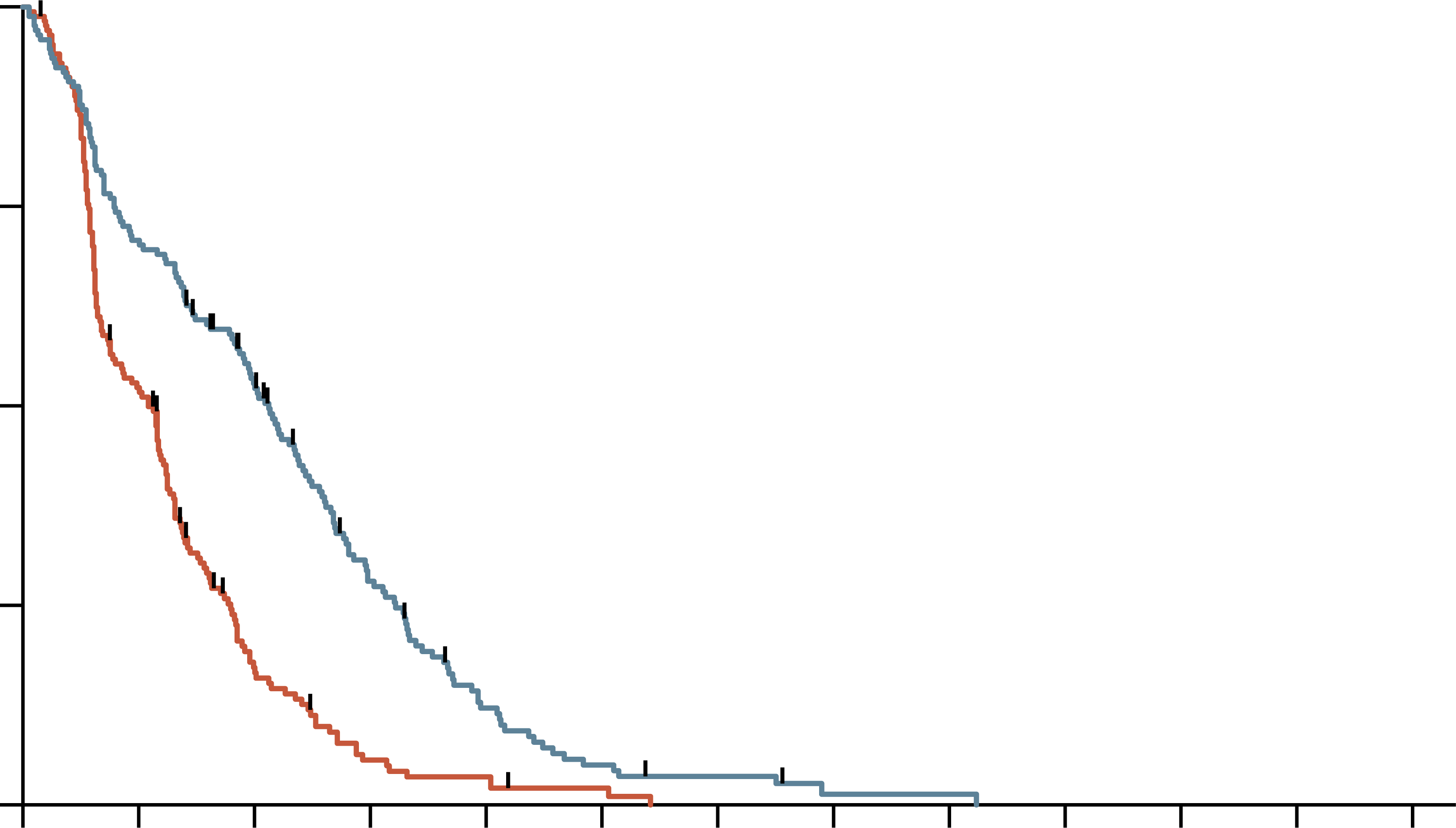 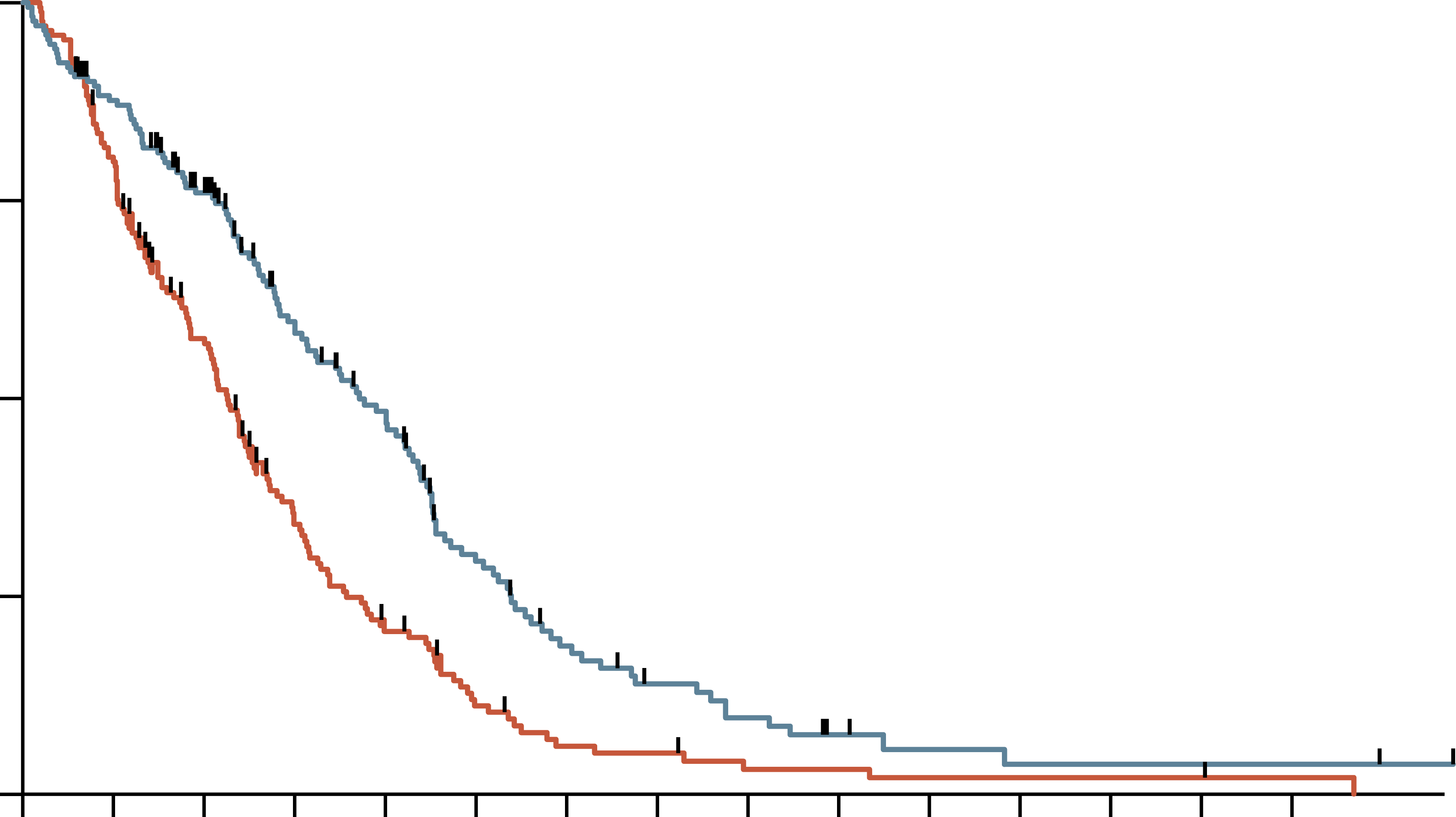 Hazard ratio, 0.47 (95% CI, 0.37-0.59)P<0.001
Hazard ratio, 0.57 (95% CI, 0.45-0.73)P<0.001 by stratified log-rank test
75
75
Probability (%)
Probability (%)
50
50
FOLFIRINOX
FOLFIRINOX
25
25
Gemcitabine
Gemcitabine
0
0
0
3
6
9
12
15
18
21
24
27
30
33
36
0
3
6
9
12
15
18
21
24
27
30
33
36
39
42
Time (months)
Time (months)
No. at risk
Gemcitabine
FOLFIRINOX
No. at risk
Gemcitabine
FOLFIRINOX
171
171
88
121
26
85
8
42
5
17
2
7
0
4
0
1
0
1
0
0
0
0
0
0
0
0
171
171
134
146
89
116
48
81
28
62
14
34
7
20
6
13
3
9
3
5
2
3
2
2
2
2
2
2
1
2
Median PFS: 6.4 mo FOLFIRINOX vs 3.3 mo gemcitabine
Median OS: 11.1 mo FOLFIRINOX vs 6.8 mo gemcitabine
1L, first-line; CI, confidence interval; FOLFIRINOX, folinic acid (leucovorin calcium), fluorouracil, irinotecan, and oxaliplatin; mo, months; OS, overall survival; PFS, progression-free survival
Conroy T, et al. N Engl J Med. 2011;364:1817-25
9
PRODIGE4/ACCORD11: SAFETY
MOST COMMON GRADE 3 OR 4 ADVERSE EVENTS OCCURRING IN MORE THAN 5% OF PATIENTS IN THE SAFETY POPULATIONa
aEvents listed are those that occurred in more than 5% of patients in either group. NS denotes not significant
FOLFIRINOX, folinic acid (leucovorin calcium), fluorouracil, irinotecan, and oxaliplatin
Conroy T, et al. N Engl J Med. 2011;364:1817-25
10
MPACT: study design
nab-paclitaxel plus gemcitabine as 1l therapy
Pancreatic cancer
(metastatic adenocarcinoma)
N=861
Gemcitabine
 1,000 mg/m2
weekly × 7 of 8 (cycle 1), then weekly × 3 of 4 (cycle 2 and subsequent cycles)
Gemcitabine
 1,000 mg/m2
plus
Nab-paclitaxel 125 mg/m2
weekly × 3 of 4
1L, first-line; Nab, nanoparticle albumin-bound
Von Hoff D, et al. N Engl J Med. 2013;369:1691-703
11
MPACT: Efficacy
aProportion of administered cumulative dose relative to the planned cumulative dose
GEM, gemcitabine; HR, hazard ratio; NabP, nanoparticle albumin-bound paclitaxel; PFS, progression-free survival
Von Hoff D, et al. N Engl J Med. 2013;369:1691-703
12
MPACT: the addition of Nabp to gem improves Overall Survival
100
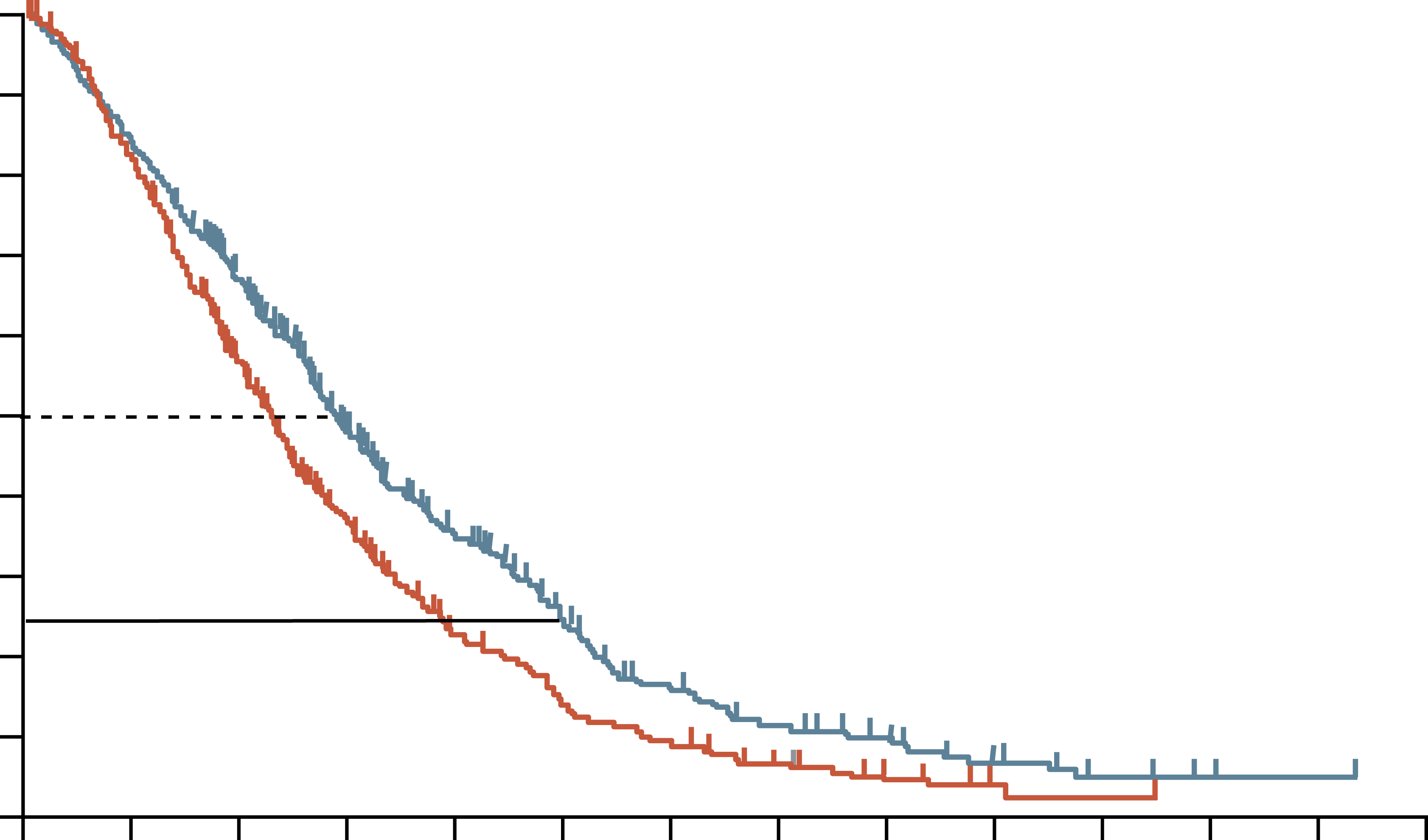 Hazard ratio for death, 0.72 (95% CI, 0.62-0.83)P<0.001 by stratified log-rank test
90
80
70
60
Patients who were alive (%)
50
GEM + NabP
40
30
20
GEM
10
0
0
3
6
9
12
15
18
21
24
27
30
33
36
39
Time (months)
No. at risk
GEM + NabP
GEM
431
430
357
340
269
220
169
124
108
69
67
40
40
26
27
15
16
7
9
3
4
1
1
0
1
0
0
0
CI, confidence interval; GEM, gemcitabine; HR, hazard ratio; NabP, nanoparticle albumin-bound paclitaxel
Von Hoff D, et al. N Engl J Med. 2013;369:1691-703
13
MPACT: Pre-specified subgroup analysis
0.125
0.25
0.50
1.00
2.00
GEM + NabP Better
GEM Better
CA19-9, carbohydrate antigen 19-9; CI, confidence interval; GEM, gemcitabine; NabP, nanoparticle albumin-bound paclitaxel; ULN, upper limit of normal; yr, year
Von Hoff D, et al. N Engl J Med. 2013;369:1691-703
14
MPACT: Safety
GEM + NabP group:
High levels of neutropenia, and thrombocytopenia
Significant percentage of patients with peripheral neuropathy
a Based on lab values; b Based on investigator assessment of treatment-related events; c grouped term 
AE, adverse event; GEM, gemcitabine; NabP, nanoparticle albumin-bound paclitaxel; NA, not applicable; NR, not reached
Von Hoff D, et al. N Engl J Med. 2013;369:1691-703
15
15
Modified Gemcitabine plus Nab-paclitaxel
A modified regimen of biweekly mGEM + NabP in metastatic pancreatic cancer patients is tolerable and effective
mGEM + NabP, modified regimen of gemcitabine and nanoparticle albumin-bound paclitaxel; OS, overall survival; PFS, progression-free survival
Ahn D, et al. Therapeutic Advances in Medical Oncology 2017; 9(2):75-8
16
two-week low dose GEM-NabP dosing manages toxicity and maintains efficacy
Median dosing was 600 mg/m2 at fixed dose rate for GEM and 125 mg/m2 for NabP given predominantly (~90%) every two weeks
CI, confidence interval; ECOG PS, Eastern Cooperative Oncology Group Performance Status; GEM-NabP, gemcitabine + nanoparticle albumin-bound paclitaxel; mo, months; NE, not estimable; OS, overall survival; PFS, progression-free survival
Rogers J, et al. Cancer Med. 2020;9:5406-15
17
NAPOLI-3: Study design
A randomised, open-label phase 3 study of liposomal irinotecan + 5-fluorouracil/leucovorin + oxaliplatin (NALIRIFOX) versus gemcitabine + Nab-paclitaxel in treatment-naïve patients with metastatic pancreatic ductal adenocarcinoma
Lower dose of oxaliplatin and liposomal irinotecan than FOLFIRINOX
Primary endpoint: OS
Secondary endpoints: PFS, ORR
Exploratory endpoints: QOL, biomarker analyses
Key inclusion criteria
Aged ≥18 years
Confirmed PDAC not previously treated in the metastatic setting
Metastatic disease diagnosed ≤6 weeks prior to screening
≥1 metastatic lesions measurable by CT/MRI according to RECIST v1.1
ECOG PS 0 or 1
NALIRIFOX
Liposomal irinotecan 50 mg/m2a+ 5-FU 2400 mg/m2
+ LV 400 mg/m2
+ oxaliplatin 60 mg/m2
Days 1 and 15 of a 28-day cycleb
Tumour assessment every 8 weeks per RECIST v1.1c
Treatment until disease progression, unacceptable toxicity or study withdrawal
AEs recorded and coded using MedDRA (v24.0); severity graded by NCI-CTCAE (v5.0)
Follow-up every 8 weeks until death or study endd
R1:1
GEM + NabP
GEM 1000 mg/m2+ NabP 125 mg/m2
Days 1, 8 and 15 of a 28-day cycle
Stratification
ECOG PS 0/1
Region
Liver metastases
a Dose expressed as irinotecan free base equivalent; b Administered sequentially as a continuous infusion over 46 hours beginning on days 1 and 15 of a 28-day cycle (dose delays and oxaliplatin discontinuation were permitted); c Until progressive disease; d The study was completed once all patients had discontinued the study treatment and at least 543 events had occurred in randomised patients
5-FU, fluorouracil; AE, adverse event; CT, computed tomography; ECOG PS, Eastern Cooperative Oncology Group performance status; FOLFIRINOX, folinic acid (leucovorin calcium), fluorouracil, irinotecan, and oxaliplatin; GEM, gemcitabine; LV, leucovorin calcium (folinic acid); MedDRA, Medical Dictionary for Regulatory Activities; MRI magnetic resonance imaging; NabP, nanoparticle albumin-bound paclitaxel; Nal-IRI, nanoliposomal irinotecan; NALIRIFOX; Nal-IRI, fluorouracil/folinic acid (leucovorin calcium), and oxaliplatin; NCI-CTCAE, National Cancer Institute Common Terminology Criteria for Adverse Events; ORR, objective response rate; OS, overall survival; PDAC, pancreatic ductal adenocarcinoma; PFS, progression-free survival; QoL, quality of life; R, randomisation; RECIST, Response Evaluation Criteria in Solid Tumours
O’Reilly E, et al. J. Clin Oncol. 2023;41;16_suppl:4006 (ASCO 2023 oral presentation); Jung K, et al. Ther Adv Med Oncol 2023; 15: 1-15
18
How is Nanoliposomal irinotecan (Nal-iri) different to irinotecan?
Liposomal irinotecan5
Nanoliposomal irinotecan: irinotecan encapsulated in liposome nanoparticles1 
Liposome shelters irinotecan from conversion to its active metabolite (SN-38) thereby remaining in the circulation for longer than free (unencapsulated) irinotecan1-3
Leads to increases and prolonged intratumoural levels of both irinotecan and SN-38 compared with free irinotecan1
Median OS of 5·2 months for Nal-IRI in a phase 2 study of gemcitabine-refractory metastatic pancreatic cancer1,4
PEG-DSPE
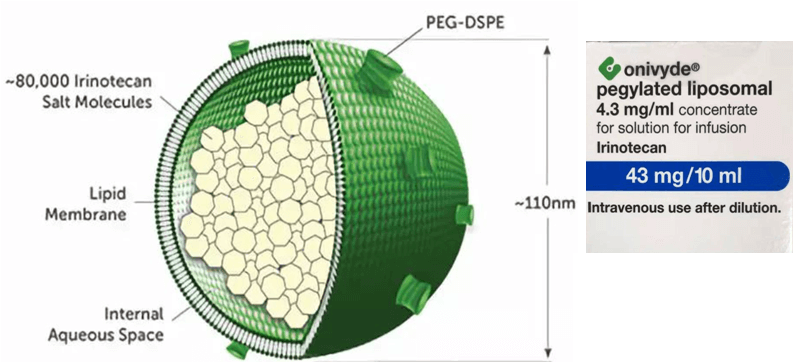 ~80,000 irinotecansalt molecules
Lipidmembrane
~110nm
Internalaqueous space
Nal-IRI, nanoliposomal irinotecan; OS, overall survival; PEG-DSPE, polyethylene glycol-distearoylphosphatidylethanolamine
1. Wang-Gillam A, et al. Lancet 2016;387:545-57; 2. Kalra AV, et al. Cancer Res. 2014;74:7003-13; 3. Roy AC, et al. Ann Oncol. 2013;24: 1567-73; 4. Ko AH, et al. Br J Cancer. 2013;109:920-25; 5. Image: Camptothecin & Its Derivatives for Cancer Therapy | Biopharma PEG. Available at: https://www.biochempeg.com/article/310.html. Accessed July 2024
19
Napoli-3: nalirifox more effective than nabp/gem
OVERALL SURVIVAL
Progression-free SURVIVAL
100
100
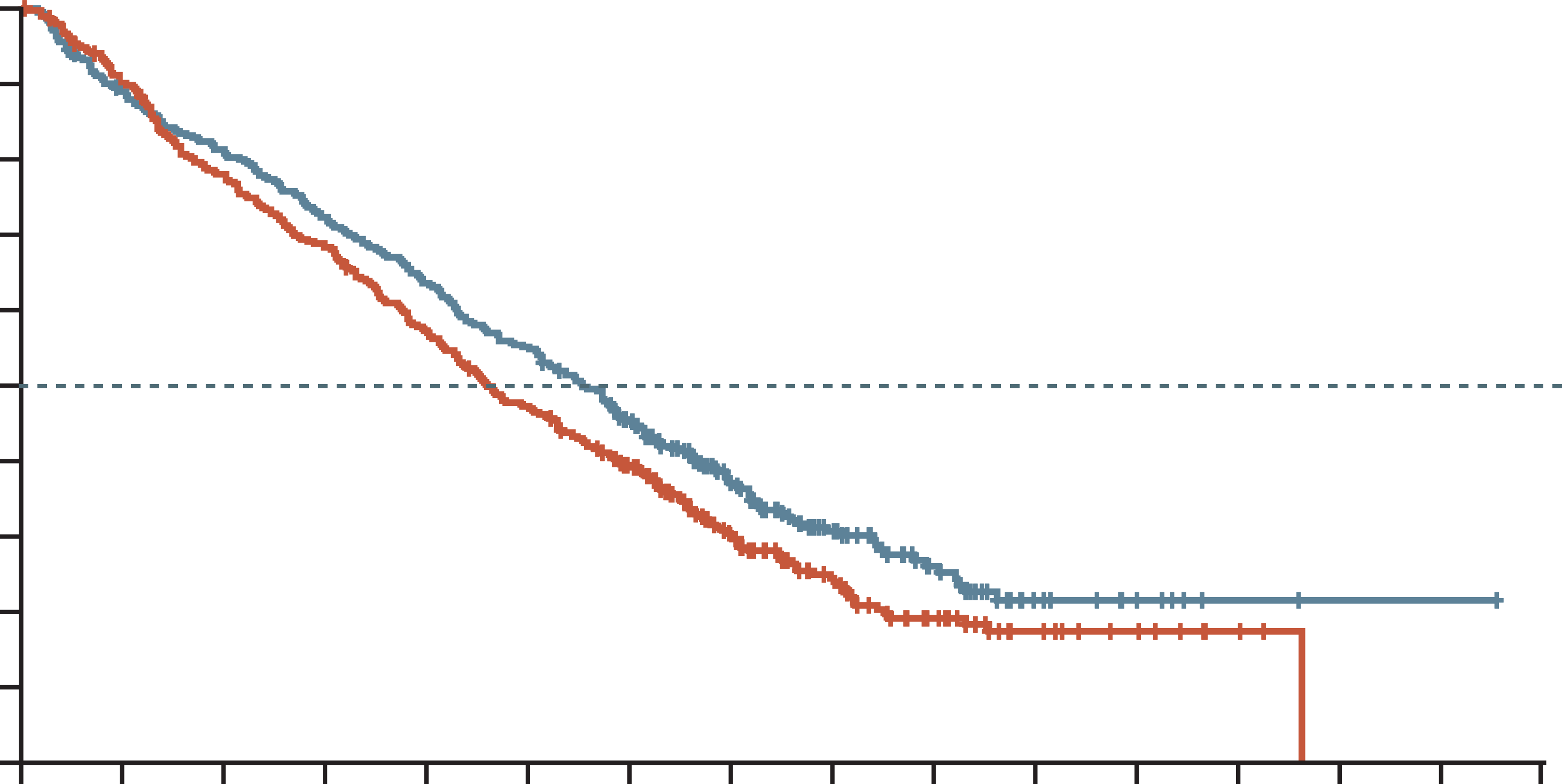 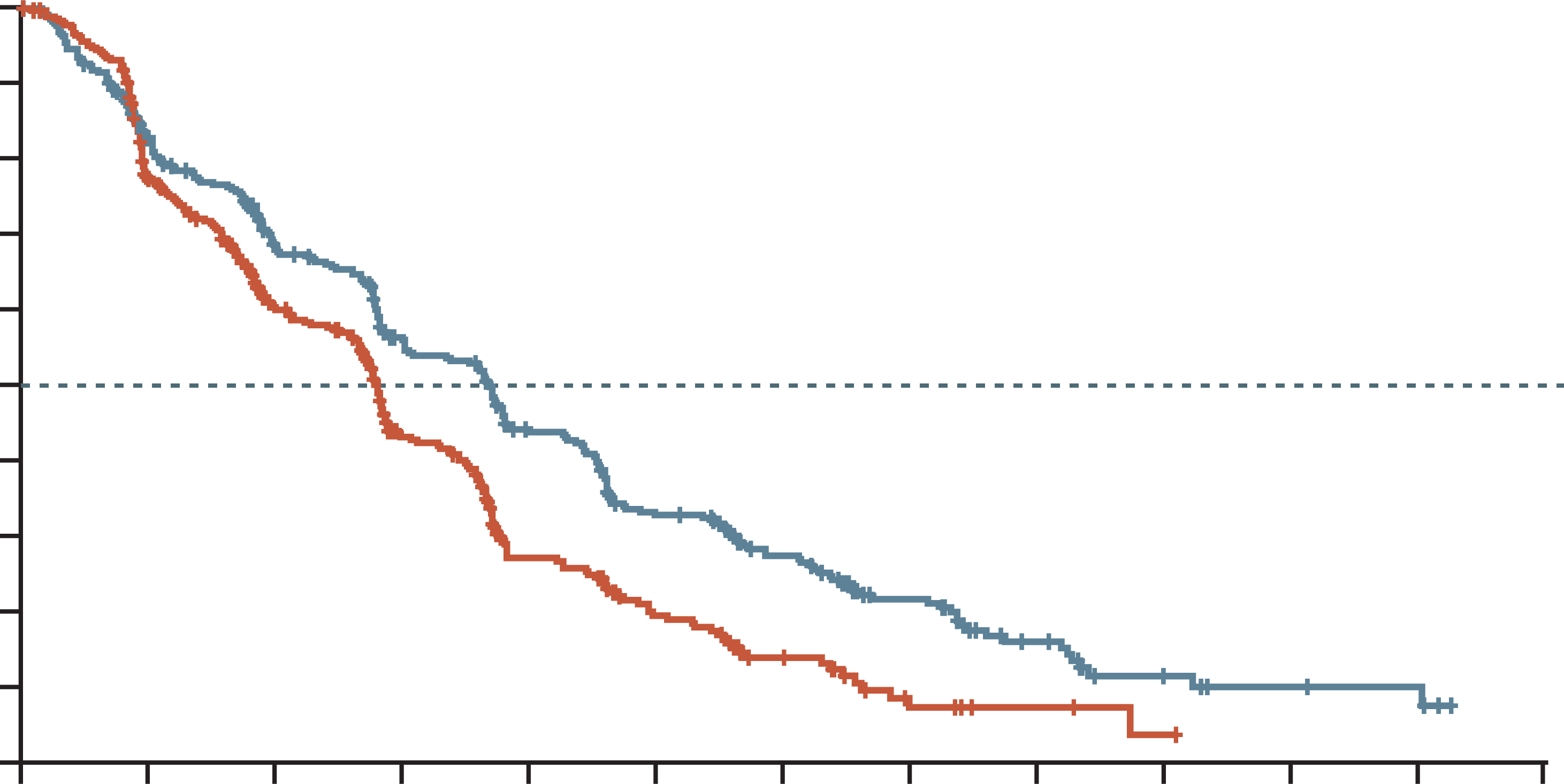 90
90
80
80
70
70
60
60
Progression-freesurvival (%)
Overall survival (%)
50
50
40
40
30
30
20
20
10
10
0
0
0
2
4
6
8
10
12
14
16
18
20
22
24
26
28
30
0
2
4
6
8
10
12
14
16
18
20
22
24
Time (months)
Time (months)
Number at risk (number censored)
NALIRIFOX

GEM + NabP
Number at risk (number censored)
NALIRIFOX

GEM + NabP
383
(0)
387
(0)
337
(4)
345
(4)
308
(4)
298
(5)
274
(4)
261
(5)
241
(4)
218
(6)
209
(4)
179
(7)
162
(15)
140
(17)
98
(53)
80
(48)
59
(77)
50
(65)
32
(97)
28
(77)
13
(111)
15
(88)
7
(117)
10
(93)
2
(122)
3
(100)
1
(123)
0
(102)
1
(123)
0
(102)
0
(124)
0
(102)
383
(0)
387
(0)
271
(52)
267
(40)
210
(68)
182
(68)
164
(77)
112
(89)
122
(84)
60
(102)
87
(88)
38
(108)
61
(101)
19
(117)
39
(111)
6
(123)
20
(121)
3
(126)
9
(127)
1
(127)
5
(130)
0
(128)
4
(131)
0
(128)
0
(134)
0
(128)
CI, confidence interval; GEM, gemcitabine; mo, months; NabP, nanoparticle albumin-bound paclitaxel; Nal-IRI, nanoliposomal irinotecan; NALIRIFOX; Nal-IRI, fluorouracil/folinic acid (leucovorin calcium), and oxaliplatin
Wainberg Z, et al. Lancet 2023;402:1272-81
20
NAPOLI-3: OS subgroup analyses (ITT population)
0
0.5
1.0
1.5
2.0
NALIRIFOX Better
GEM + NabP Better
CA19-9, carbohydrate antigen 19-9; CI, confidence interval; ECOG, Eastern Cooperative Oncology Group; GEM, gemcitabine; ITT, intention-to-treat; NabP, nanoparticle albumin-bound paclitaxel; Nal-IRI, nanoliposomal irinotecan; NALIRIFOX; Nal-IRI, fluorouracil/folinic acid (leucovorin calcium), and oxaliplatin; OS, overall survival
Wainberg Z, et al. Lancet 2023;402:1272-81
21
NAPOLI-3: overview of TEAEs in safety population
More hematologic toxicity observed with GEM + NabP 
More diarrhoea, nausea, and vomiting observed with NALIRIFOX
The most common AEs (any grade) leading to dose reduction of liposomal irinotecan and oxaliplatin was diarrhoea (40% and 36% of patients with dose reductions, respectively)
Data are median (range; IQR) or n (%)
AEs, adverse events; GEM, gemcitabine; NabP, nanoparticle albumin-bound paclitaxel; Nal-IRI, nanoliposomal irinotecan; NALIRIFOX; Nal-IRI, fluorouracil/folinic acid (leucovorin calcium), and oxaliplatin; TEAE, treatment-emergent adverse event
Wainberg Z, et al. Lancet. 2023;402:1272-81
22
Overall Survival in patients  WITH AND WITHOUT DOSE REDuCTION OF LIPOSOMAL IRINOTECAN AND OXALIPLATIN
POST HOC ANALYSIS OF NAPOLI-3 STUDY
Liposomal irinotecan or oxaliplatin dose reductions do not adversely affect OS
Overall
North America
ROW
/
/
/
6
7
8
9
10
11
12
13
14
15
16
17
5
6
7
8
9
10
11
12
13
14
15
16
17
Median OS (95% CI), months
Median OS (95% CI), months
CI, confidence interval; OS, overall survival; RoW, rest of world
Patel A, et al. J Clin Oncol 2025; 43, 716-716: DOI:10.1200/JCO.2025.43.4_suppl.716 (ASCO GI 2025 poster presentation)
23
Summary of Efficacy and safety of NALIRIFOX and FOLFIRINOX
Data presented for information purposes. Cross-trial comparison is not intended
FOLFIRINOX, folinic acid (leucovorin calcium), fluorouracil, irinotecan, and oxaliplatin; Nal-IRI, nanoliposomal irinotecan; NALIRIFOX; Nal-IRI, fluorouracil/folinic acid (leucovorin calcium), and oxaliplatin; ORR, objective response rate; OS, overall survival; PFS, progression-free survival
1. Wainberg Z, et al. Lancet 2023; 402:1272-81; 2. Conroy T, et al. N Engl J Med. 2011;364:1817-25
24
Gem + NabP is effective for patients with a Poor Performance Status
1.0
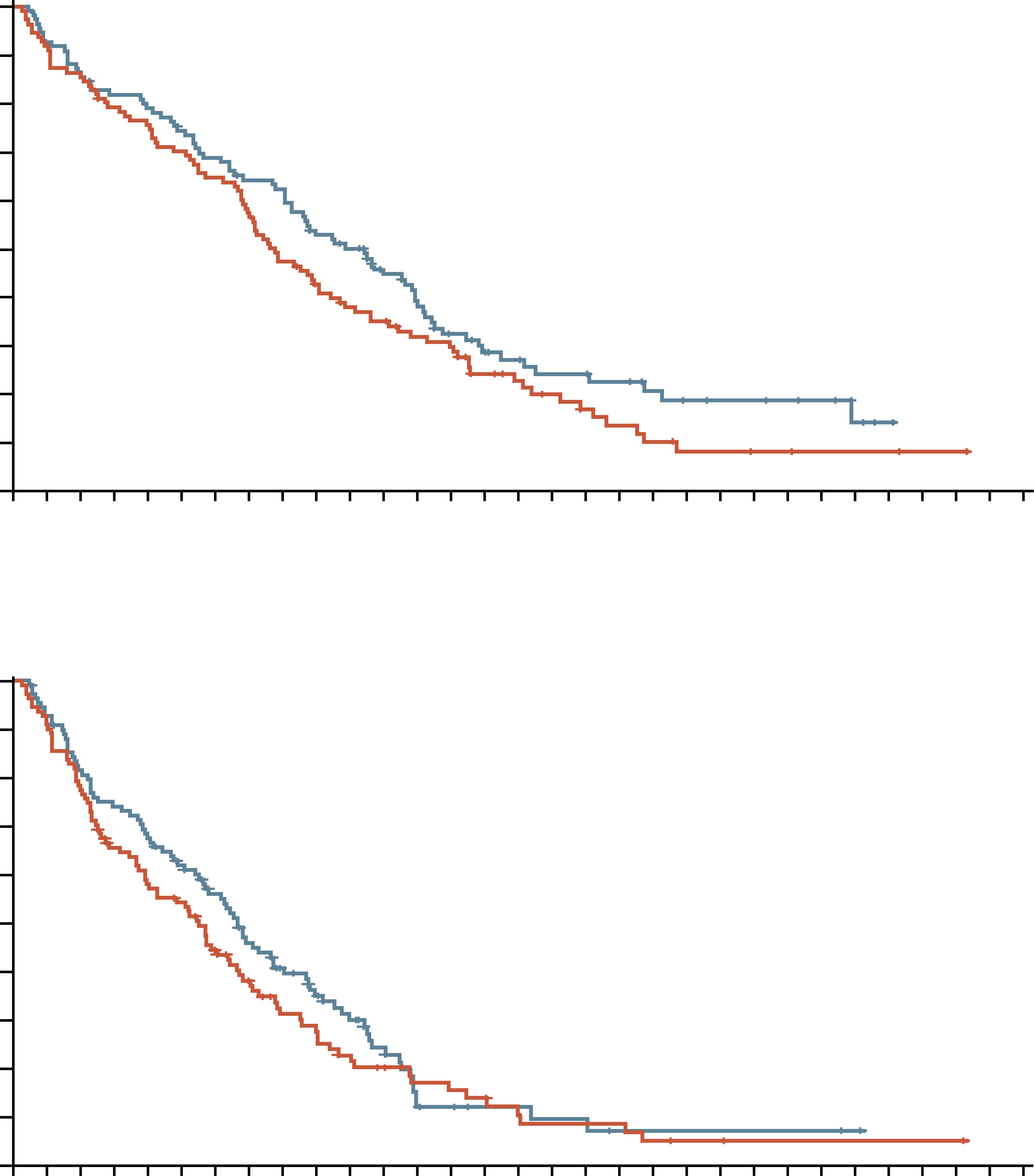 0.9
Arm
B
D
B, censored
D, censored
0.8
0.7
0.6
Cumulative OS (probability)
0.5
Patients enrolled and randomly assigned(n=221)
0.4
0.3
0.2
0.1
Assigned to arm B (NabP 100 mg/m2 + 
GEM 1000 mg/m2; n=111)
Assigned to arm D (NabP 125 mg/m2 + 
GEM 1000 mg/m2; n=110)
0
0
1
2
3
4
5
6
7
8
9
10
11
12
13
14
15
16
17
18
19
20
21
22
23
24
25
26
27
28
29
30
Follow-up time (months)
No. at risk
Arm B
Arm D
110
109
101
101
95
93
86
88
82
85
76
79
70
73
62
67
51
65
44
54
38
50
35
40
29
33
27
25
19
20
15
18
12
18
9
15
7
13
5
10
4
8
3
8
3
7
2
6
2
5
2
2
1
0
1
1
0
1.0
Schedule 3 weeks on 1 week off 
Median age 71 and 68 (range 35-89)
mPFS 5.4 vs 6.6 months (P=0.28) 
Free of disease progression at 6 months: 44% vs 58%
mOS 7.7m vs 9.8m (P=0.11) 
No significant differences in AEs between the two dose regimens
Arm
B
D
B, censored
D, censored
0.9
0.8
0.7
0.6
Cumulative PFS (probability)
0.5
0.4
0.3
0.2
0.1
0
0
1
2
3
4
5
6
7
8
9
10
11
12
13
14
15
16
17
18
19
20
21
22
23
24
25
26
27
28
29
30
Follow-up time (months)
No. at risk
Arm B
Arm D
111
110
100
100
85
87
69
79
61
72
56
64
43
55
35
44
25
36
22
29
17
23
14
16
10
7
9
7
8
6
6
4
5
4
5
3
4
2
3
2
2
2
1
2
1
2
1
2
1
1
1
1
1
0
1
1
0
AEs, adverse events; GEM, gemcitabine; (m)OS, (median) overall survival; (m)PFS, (median) progression-free survival; NabP, nanoparticle albumin-bound paclitaxel
Maccarulla T, et al. J Clin Oncol. 2019;37:230-238
25
POLO: PARPi as Maintenance therapy for brcam mpdac patients post-platinum chemotherapy
Global, randomised, double-blind phase 3 trial
Patients with metastatic pancreatic cancer and deleterious/suspected deleterious germline BRCA1/2 mutation, ≥16 wks of first-line platinum-based therapy without progression (4-8 wks from last dose)
(N=154)
Olaparib 300 mg BID
(n=92)
Continue until PD or unacceptable toxicity
Placebo
(n=62)
Primary endpoint: PFS by blinded independent central review 

Key secondary endpoints: safety/tolerability, PFS2, ORR, OS, HRQoL
1L, first-line; BID, twice daily; BRCA, BReast CAncer 1/2 gene; HRQoL, health-related quality of life; ORR, objective response rate; OS, overall survival; PD, progressive disease; PFS(2), (second) progression-free survival; wks, weeks
Golan T, et al. N Engl J Med. 2019;381:317-27; Kindler H, et al. J Clin Oncol. 2022;40:3929-39
26
POLO: pfs LONGER WITH MAINTENANCE OLAPARIB THAN PLACEBO
Progression-free survival1
overall survival2
1.0
1.0
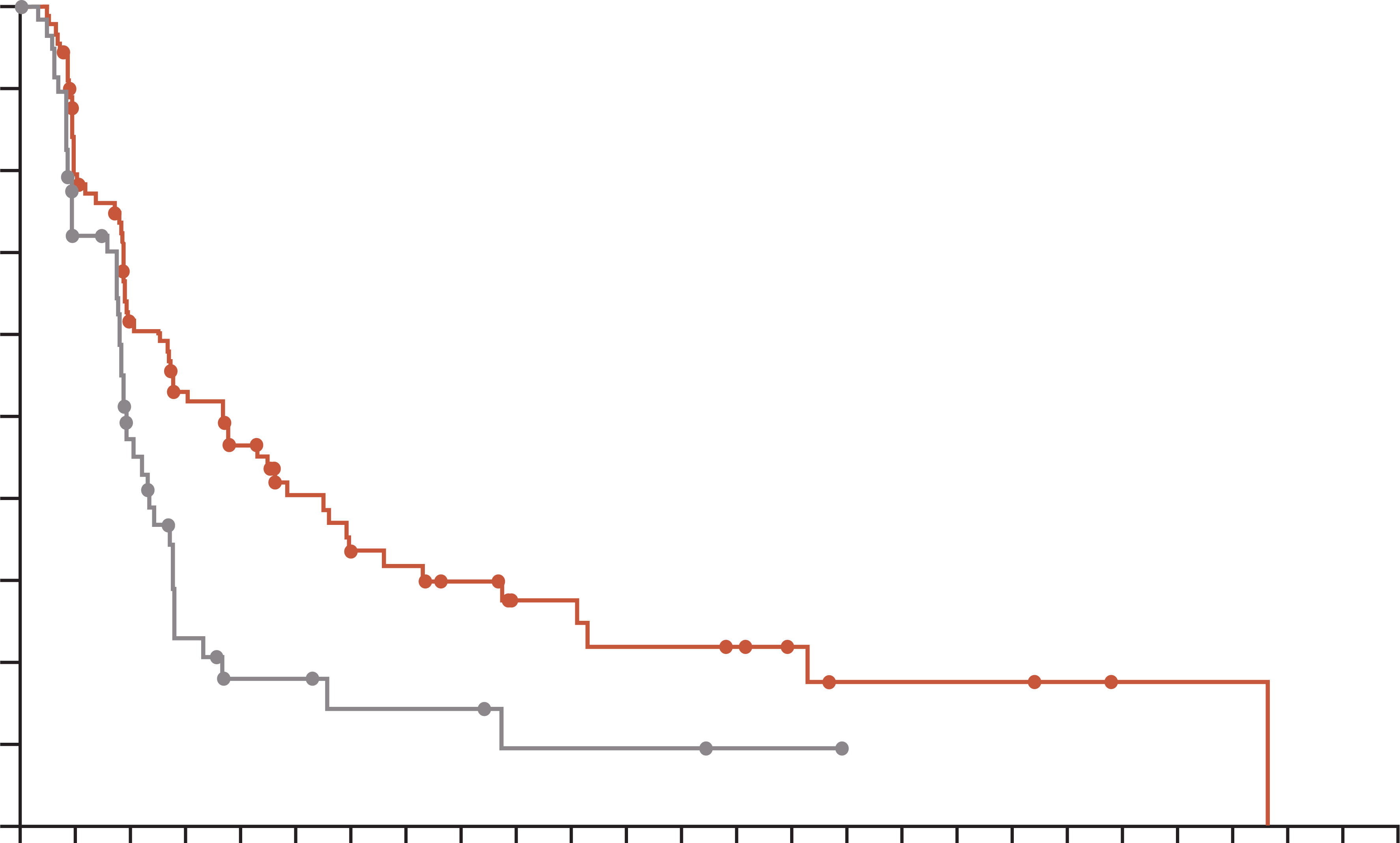 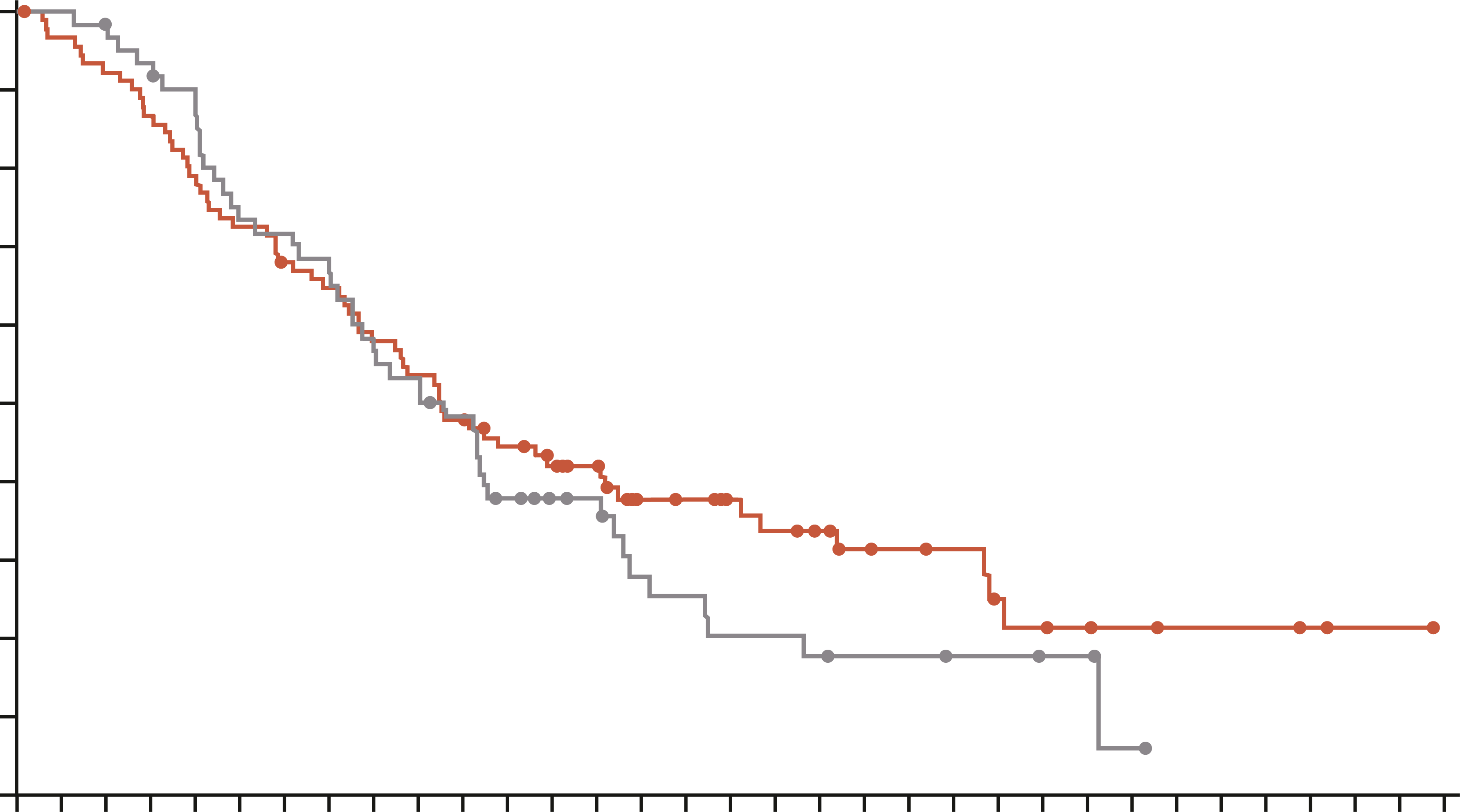 0.9
0.9
0.8
0.8
0.7
0.7
0.6
0.6
PFS (probability)
OS (probability)
0.5
0.5
0.4
0.4
0.3
0.3
0.2
0.2
0.1
0.1
0.0
0.0
0
2
4
6
8
10
12
14
16
18
20
22
24
26
28
30
32
34
36
38
40
42
44
46
48
50
0
2
4
6
8
10
12
14
16
18
20
22
24
26
28
30
32
34
36
38
40
42
44
46
48
50
52
54
56
58
60
62
64
Time since random assignment (months)
Time since random assignment (months)
No. at risk
Olaparib
Placebo
No. at risk
Olaparib
Placebo
92
62
69
39
50
23
41
10
34
6
24
6
18
4
17
4
14
4
10
2
10
2
8
2
8
2
7
1
5
1
3
0
3
3
3
2
1
1
1
0
92
62
88
62
84
60
79
57
72
53
66
44
61
43
58
40
52
34
48
32
43
28
38
21
34
17
31
16
23
11
22
10
19
8
17
8
15
7
12
6
11
6
10
5
7
5
6
4
5
4
4
1
3
0
3
3
2
1
1
0
CI, confidence interval; BRCA, BReast CAncer gene mutation; DCO, data cut-off; HR, hazard ratio; mo, months; mPDAC, metastatic pancreatic ductal adenocarcinoma; OS, overall survival; PARPi, poly(ADP-ribose) polymerase inhibitor; PFS, progression-free survival
1. Golan T, et al. N Engl J Med. 2019;381:317-27; 2. Kindler H, et al. J Clin Oncol. 2022;40:3929-39
27
Targeted therapy for pancreatic adenocarcinoma
BRAF, B-Raf proto-oncogene serine/threonine kinase; dMMR, deficient DNA mismatch repair; HER2, human epidermal growth factor receptor 2; KRAS, Kirsten rat sarcoma viral oncogene homolog; MSI-H, microsatellite instability-high; NTRK, neurotrophic tyrosine receptor kinase; PDAC, pancreatic ductal adenocarcinoma; PS, performance status; RAS, rat sarcoma; RET, rearranged during transfection; TMB-H, tumour mutational burden-high
NCCN Guidelines Version 3.2024. Available at: https://www.nccn.org/guidelines/guidelines-detail?category=1&id=1455. Accessed October 2024 NCCN guidelines for pancreatic adenocarcinoma, Version 3.2024: pancreatic.pdf (nccn.org)
28
summary
Cytotoxic chemotherapy remains the cornerstone of systemic therapy for advanced or metastatic pancreatic cancer 
NALIRIFOX is a possible new option for frontline therapy based on the NAPOLI-3 clinical trial
Maintenance therapy after a period of chemotherapy is an option for patients with BRCA or PALB2 alterations
Treatment selection depends on several factors, including patients' performance status and co-morbidities. These should be considered alongside the efficacy and safety profiles of the different chemotherapy regimens
Treatment strategies can be implemented to manage toxicities associated with the different chemotherapy regimens to enable a patient to stay on treatment for optimal efficacy
BRCA1/2, BReast CAncer 1/2 gene; Nal‑IRI, nanoliposomal irinotecan; NALIRIFOX; Nal-IRI, fluorouracil/folinic acid (leucovorin calcium), and oxaliplatin; PALB2, partner and localiser of BRCA2
NCCN Guidelines Version 3.2024. Available at: https://www.nccn.org/guidelines/guidelines-detail?category=1&id=1455. Accessed October 2024
29